Fannie Lou Hamer and the Right to Vote
The Voting Rights Act of 1965
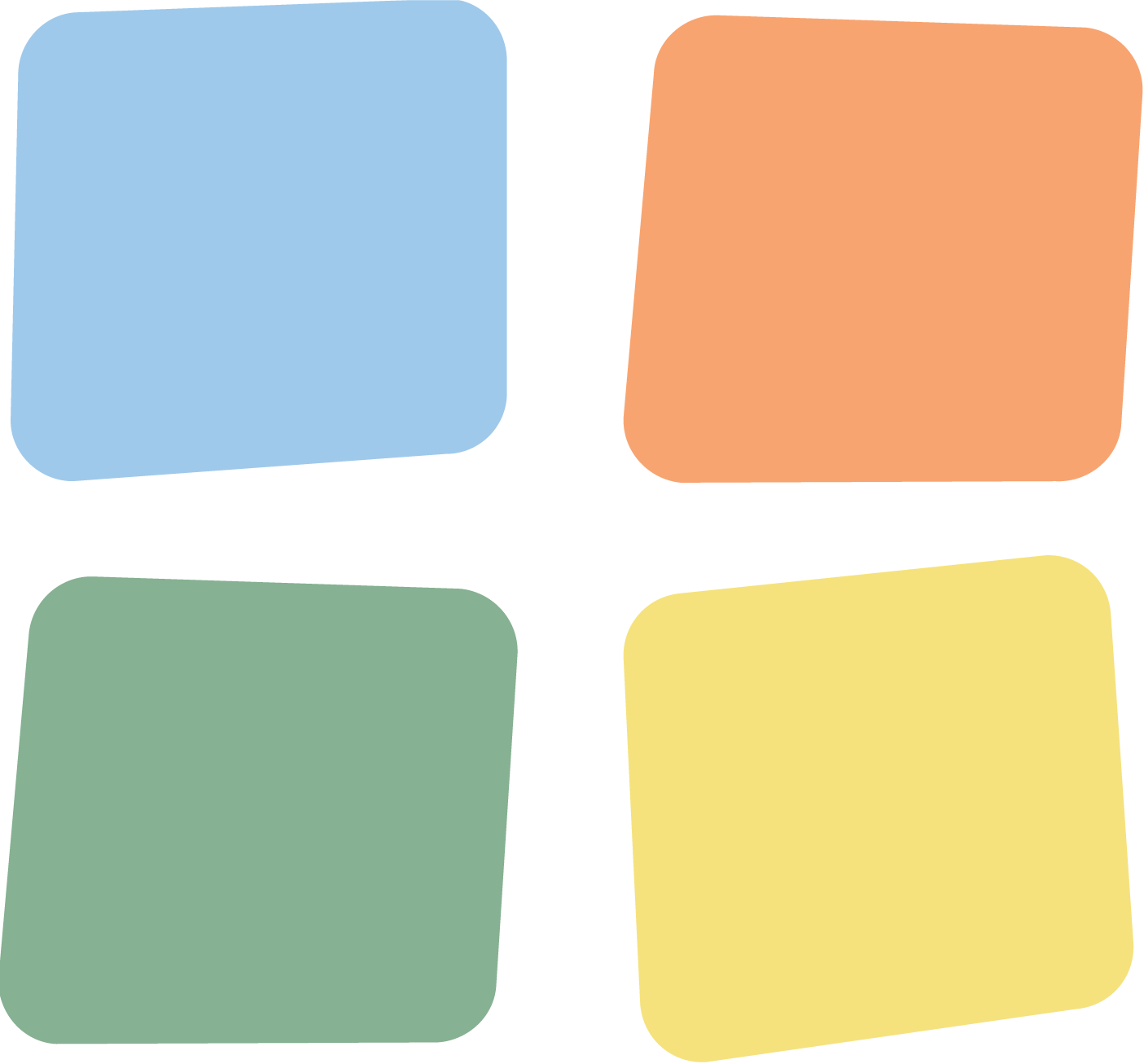 Four Corners
Do you Agree, Disagree, Strongly Agree, or Strongly Disagree? 
Read each quote. Choose a statement that most closely aligns with your level of agreement or disagreement. 
Stand next to that statement, and within your “agreement group,” discuss your reasoning for choosing the statement you did. 
Create group justifications for your beliefs and share with the class.
[Speaker Notes: K20 Center. (n.d.). Four corners. Strategies. Retrieved from https://learn.k20center.ou.edu/strategy/138]
Four Corners
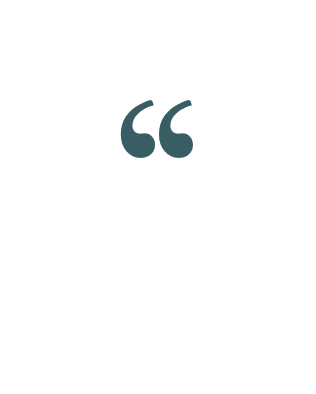 There’s no such thing as a vote that doesn’t matter.
-Barack Obama
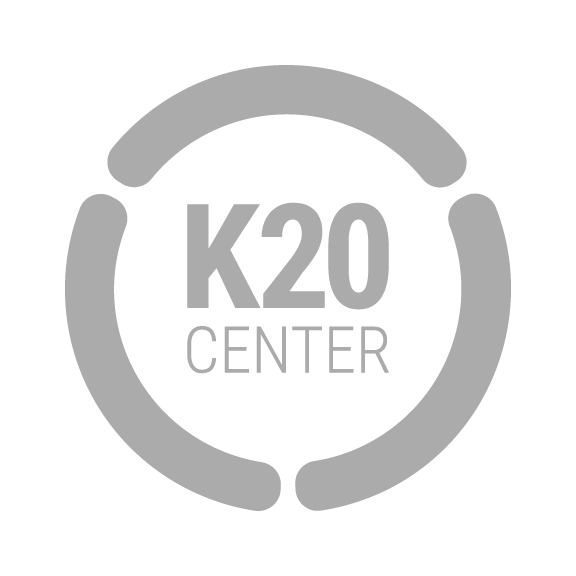 [Speaker Notes: Mattern, J. L., & Lowin, R. (2022, June 8). 30 best voting quotes that will inspire you to get to the polls on Election Day. 100 quotes for every occasion. https://www.countryliving.com/life/g24446791/voting-quotes/]
Four Corners
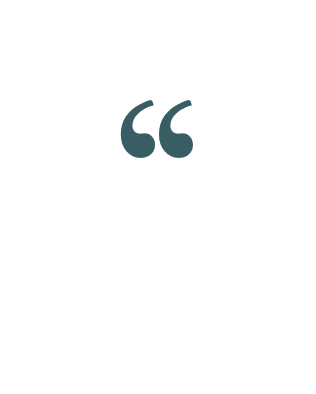 Someone struggled for your right to vote. Use it.
-Susan B. Anthony
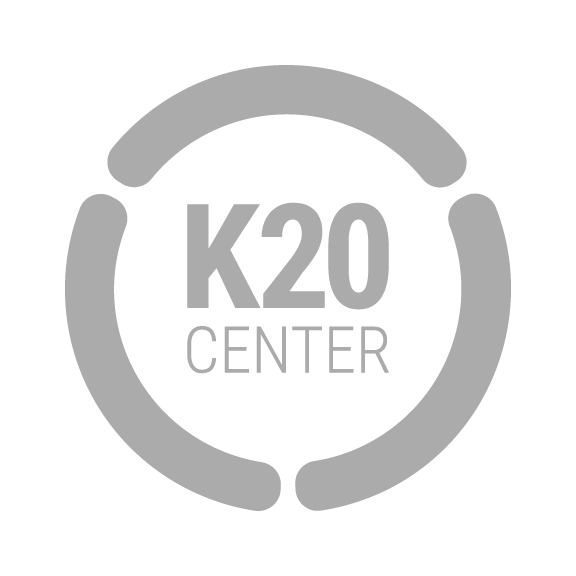 [Speaker Notes: Mattern, J. L., & Lowin, R. (2022, June 8). 30 best voting quotes that will inspire you to get to the polls on Election Day. 100 quotes for every occasion. https://www.countryliving.com/life/g24446791/voting-quotes/]
Four Corners
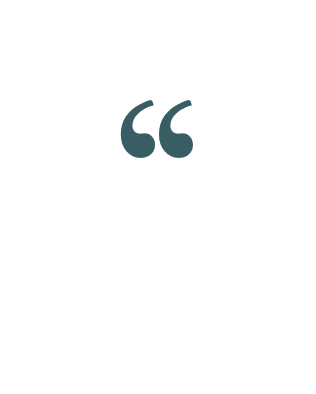 We do not have government by the majority. We have government by the majority who participate.
-Thomas Jefferson
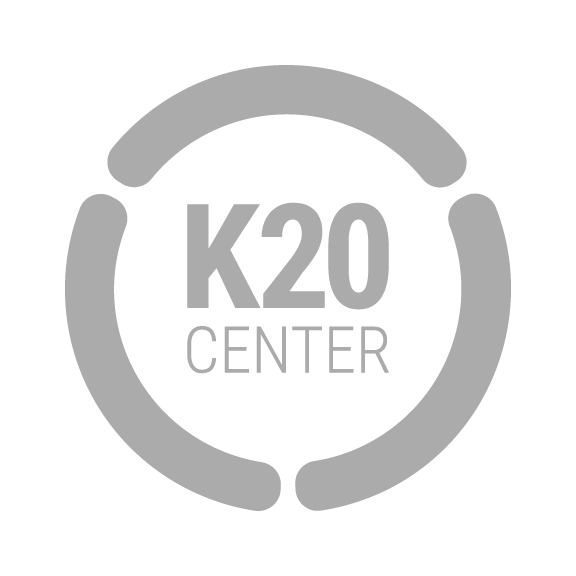 [Speaker Notes: Mattern, J. L., & Lowin, R. (2022, June 8). 30 best voting quotes that will inspire you to get to the polls on Election Day. 100 quotes for every occasion. https://www.countryliving.com/life/g24446791/voting-quotes/]
Essential Question
How has the right to vote changed over time?
Lesson Objectives
Analyze the struggle for the right to vote in America.
Examine the ways in which the right to vote in America has changed since 1789.
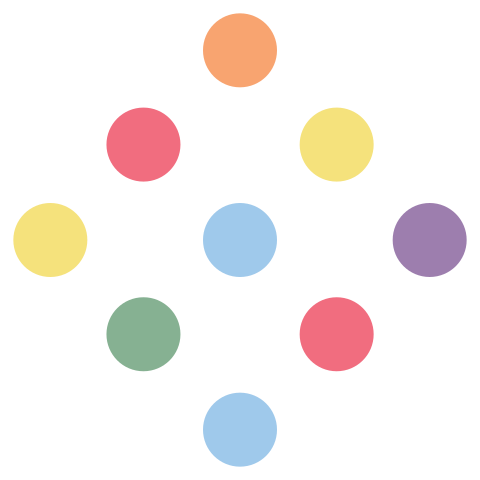 Voting Rights
Read through the Voting Rights infographic that highlights the reasons for and impact of the Voting Rights Act of 1965. 
Write a Point of Most Significance. 
Place your sticky note on the whiteboard. 
Explain the significance of your example.
[Speaker Notes: K20 Center. (n.d.). POMS: Point of most significance. Strategies. Retrieved from https://learn.k20center.ou.edu/strategy/101]
The Voting Rights Act of 1965
With your partner, complete the H.I.P.P handout using the Voting Rights Act of 1965 excerpts. 
Read and annotate the excerpts. 
Use your notes to complete the H.I.P.P handout.
Share with the class.
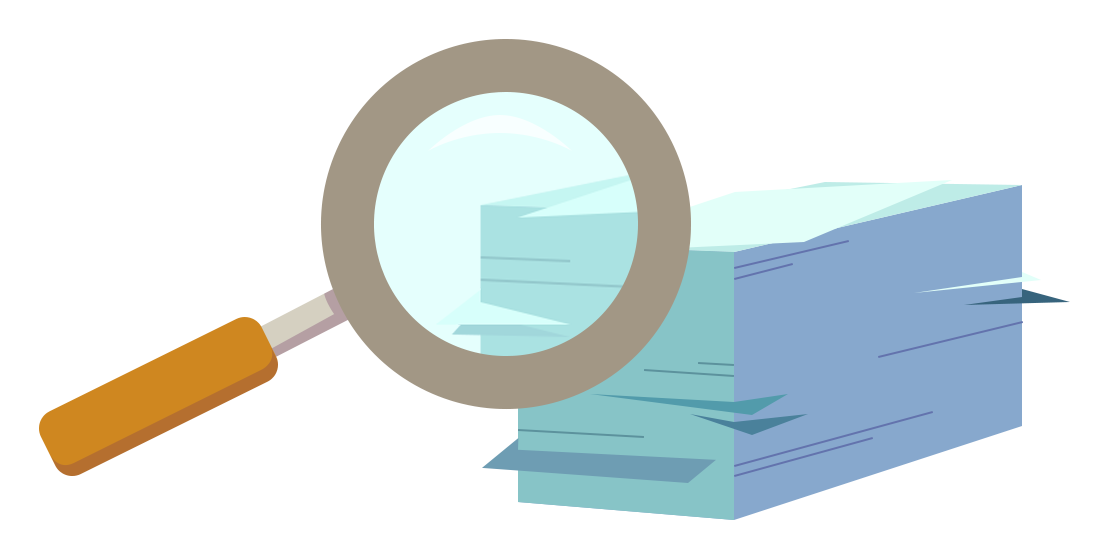 [Speaker Notes: K20 Center. (n.d.). H.I.P.P. Strategies. https://learn.k20center.ou.edu/strategy/1618]
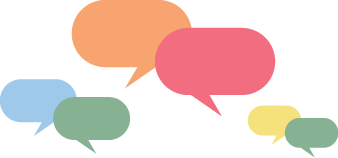 The Voting Rights Act of 1965
Individually, think about the following questions and write a response for each: 
Why was the Voting Rights Act needed? 
What issues did the Voting Rights Act address? 

With a partner, share your responses and decide on the best one (or create a new one) to share with the class.
[Speaker Notes: K20 Center. (n.d.). Think-pair-share. Strategies. Retrieved from https://learn.k20center.ou.edu/strategy/d9908066f654727934df7bf4f5064b49]
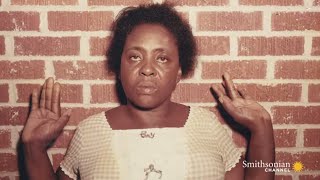 https://www.youtube.com/watch?v=J99ldHD6qeQ
[Speaker Notes: Smithsonian Channel. (2020, August 18). Fannie Lou Hamer risked her life for the right to vote [Video]. YouTube. Retrieved February 20, 2023, from https://www.youtube.com/watch?v=J99ldHD6qeQ]
Fannie Lou Hamer
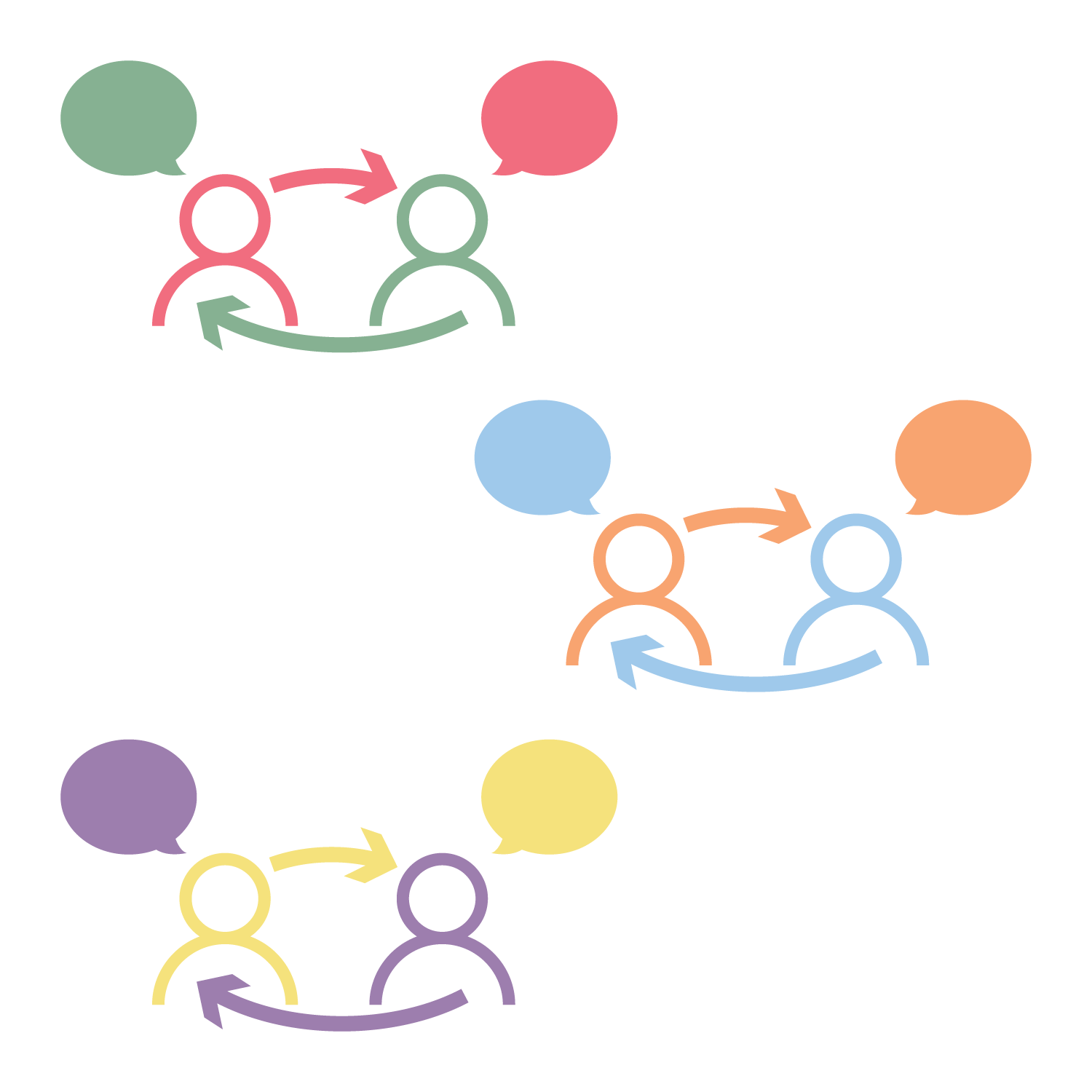 Reflect on what you learned about Fannie Lou Hamer with a partner. 
Choose your role (A or B) and reflect on your assigned prompt. 
Include logic, evidence, and reasoning to support your answer.
Discuss with your partner. Practice close listening skills. 
Afterwards, share your partner’s answer with the class.
Partner A starts:  What struggles did Fannie Lou Hamer face?
Partner B starts:   How did she bring attention to voting barriers?
[Speaker Notes: K20 Center. (n.d.). Partner speaks. Strategies. Retrieved from https://learn.k20center.ou.edu/strategy/62]
Mirror, Microscope, Binoculars
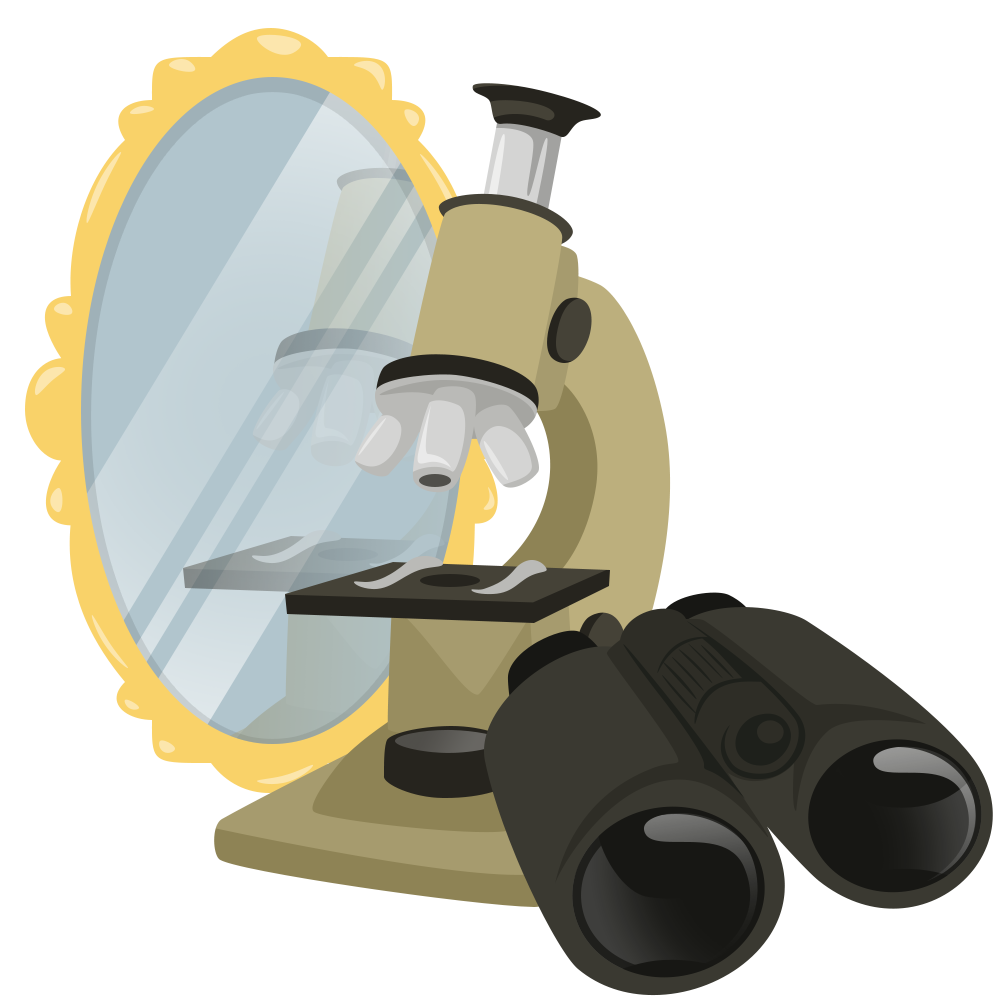 Reflect individually on what you have learned today. 
Mirror (self-reflection): How has this lesson changed my thinking about the right to vote?
Microscope (close inspection): What else should be known about the right to vote?
Binoculars (global reflection): Why are voting rights important in today’s world?
[Speaker Notes: K20 Center. (n.d.). Mirror, microscope, binoculars. Strategies. Retrieved from https://learn.k20center.ou.edu/strategy/3020]